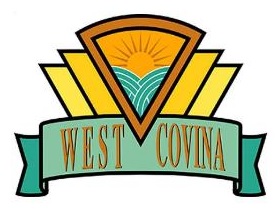 City of West CovinaRedistricting 2021 Public Hearing #3
National Demographics Corporation
3/1/2022
Tonight’s Agenda
The 2021 redistricting process

Project timelines
Key deadlines
Next steps and hearings

Review of Draft Maps
Redistricting Rules and Goals
1. Federal Laws
2. California Criteria 
for Cities
3. Other Traditional Redistricting Principles
Geographically contiguous
Undivided neighborhoods and “communities of interest” (Socio-economic geographic areas that should be kept together)
Easily identifiable boundaries
Compact(Do not bypass one group of people to get to a more distant group of people)

Prohibited:
“Shall not favor or discriminate against a political party.”
Minimize voters shifted to different election years
Respect voters’ choices / continuity in office
Future population growth
Preserving the core of existing districts
Equal Population
Federal Voting Rights Act
No Racial Gerrymandering
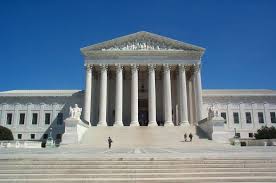 3
Demographic Summary of Existing Districts
The data set above uses 2020 official Census data 
for each of West Covina’s existing districts.
Latino CVAP
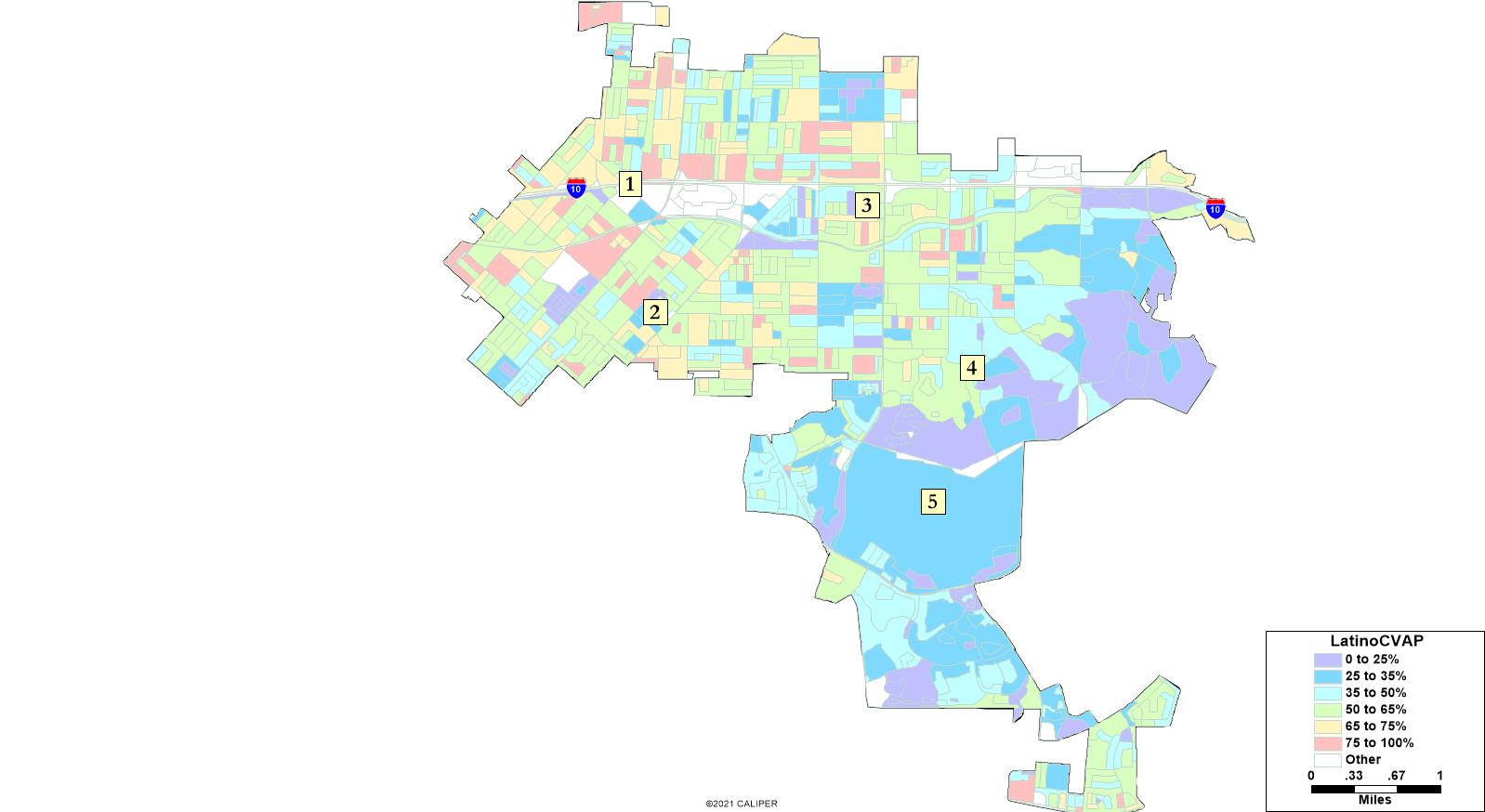 5
Possible Neighborhoods / Communities
Possible Neighborhoods / Communities
Freeway Corridor & Commercial areas

 Azusa Avenue corridor

 HOAs or neighborhoods

 Other areas
Key Dates and Next Steps
7
Remainder of This Evening’s Hearing
Questions regarding the presentation?

Review of draft maps

Provide NDC feedback RE: draft maps and any changes or edits that the Council would like to see